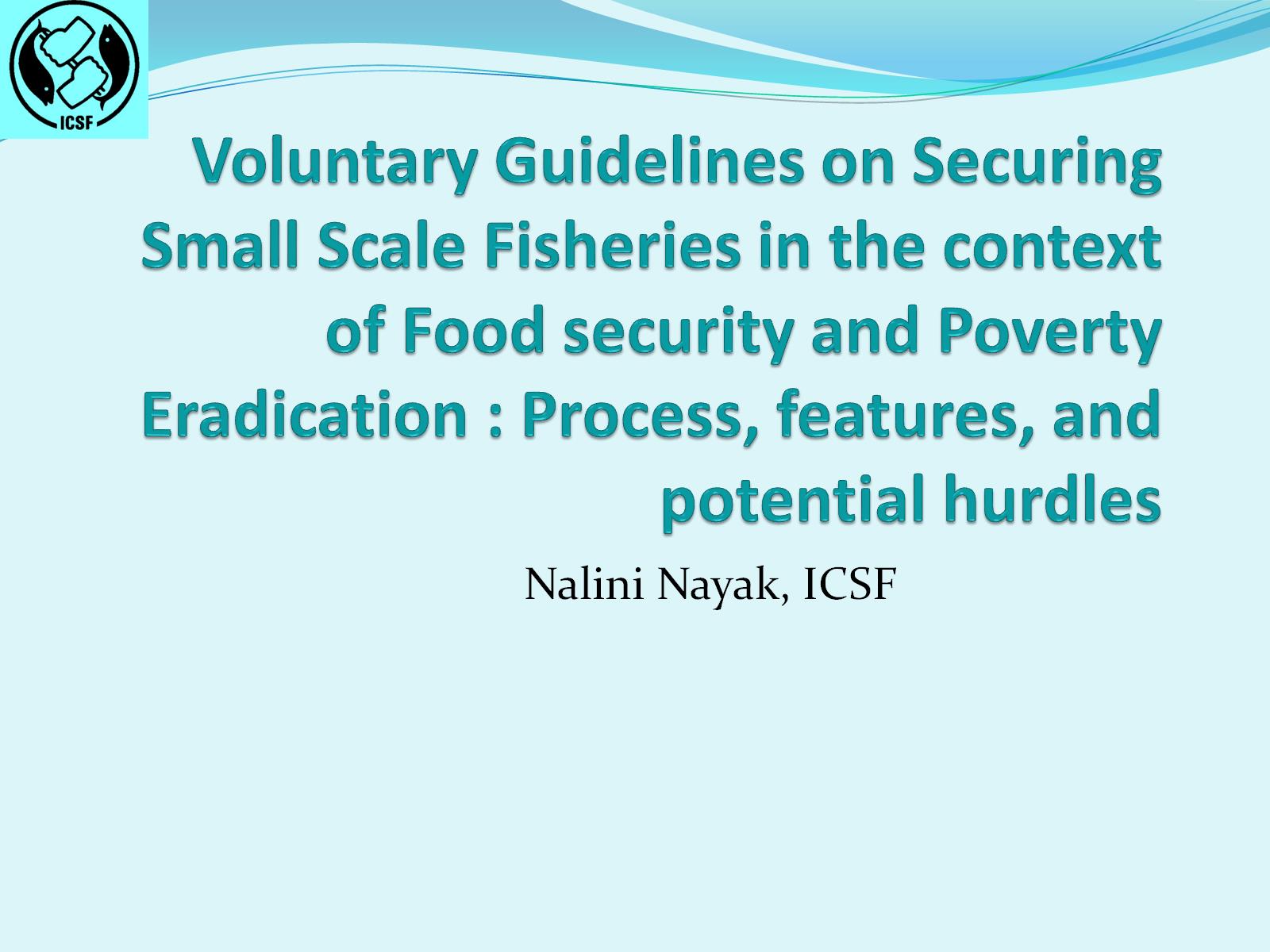 Voluntary Guidelines on Securing Small Scale Fisheries in the context of Food security and Poverty Eradication : Process, features, and potential hurdles
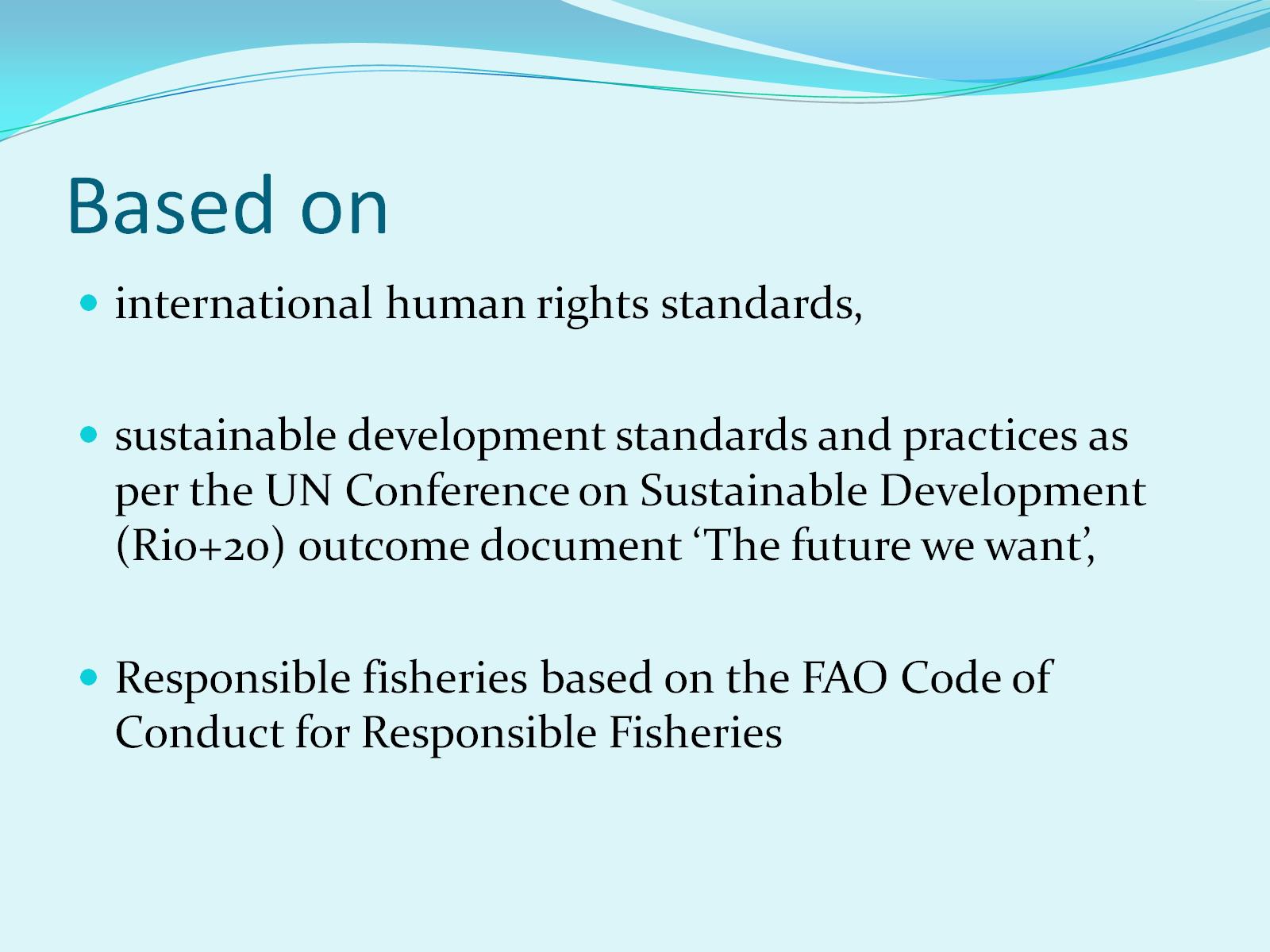 Based on
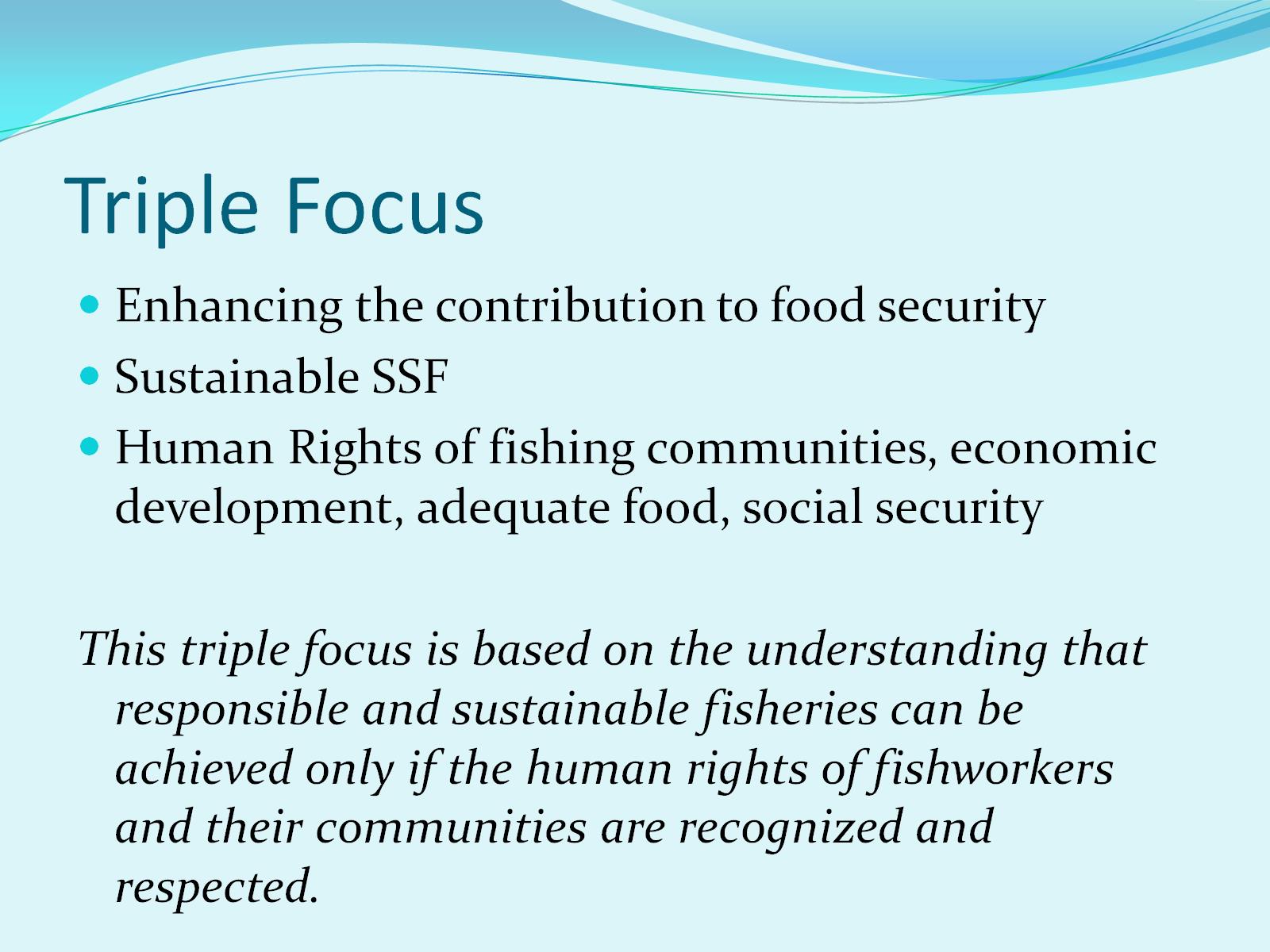 Triple Focus
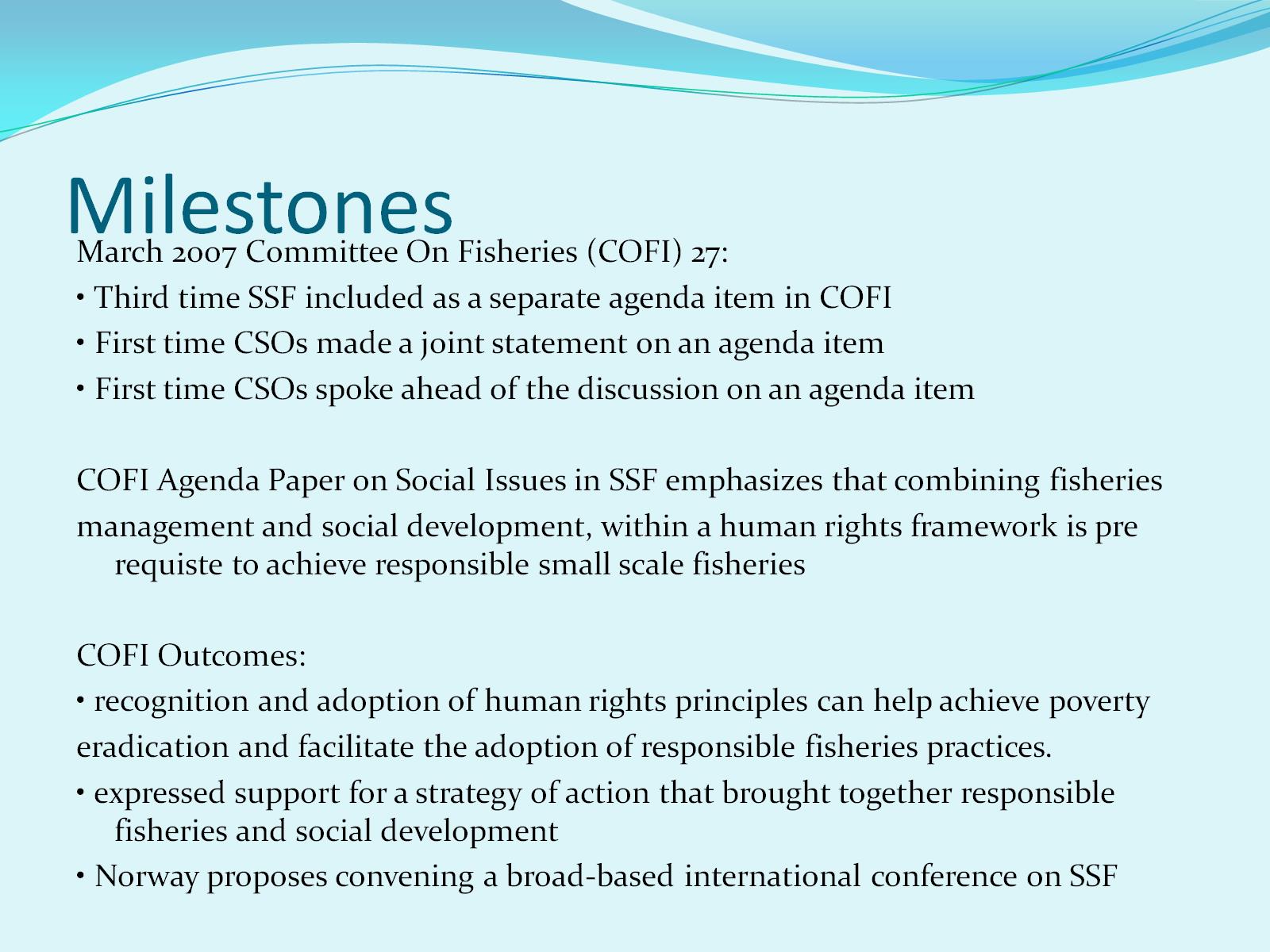 Milestones
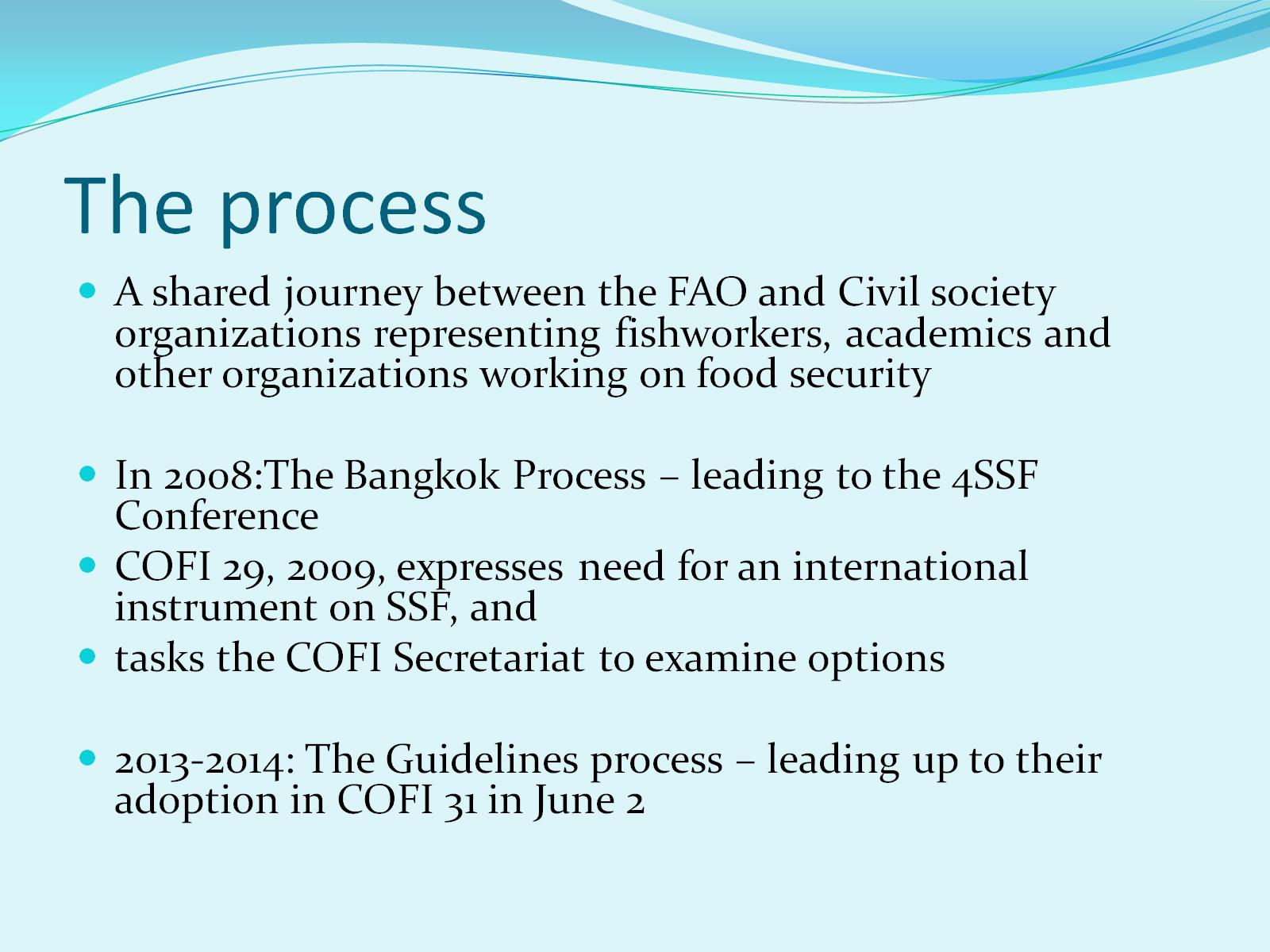 The process
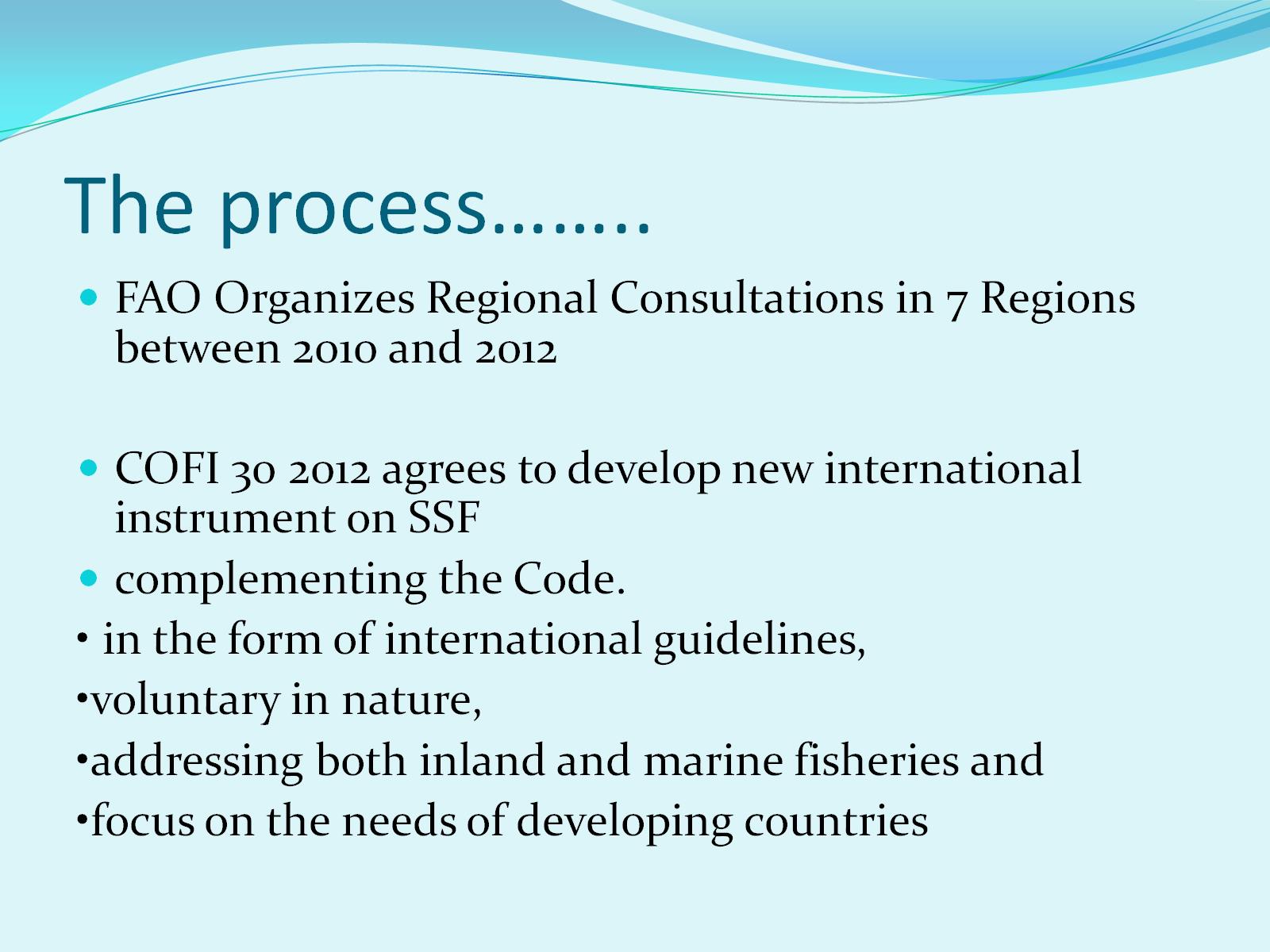 The process……..
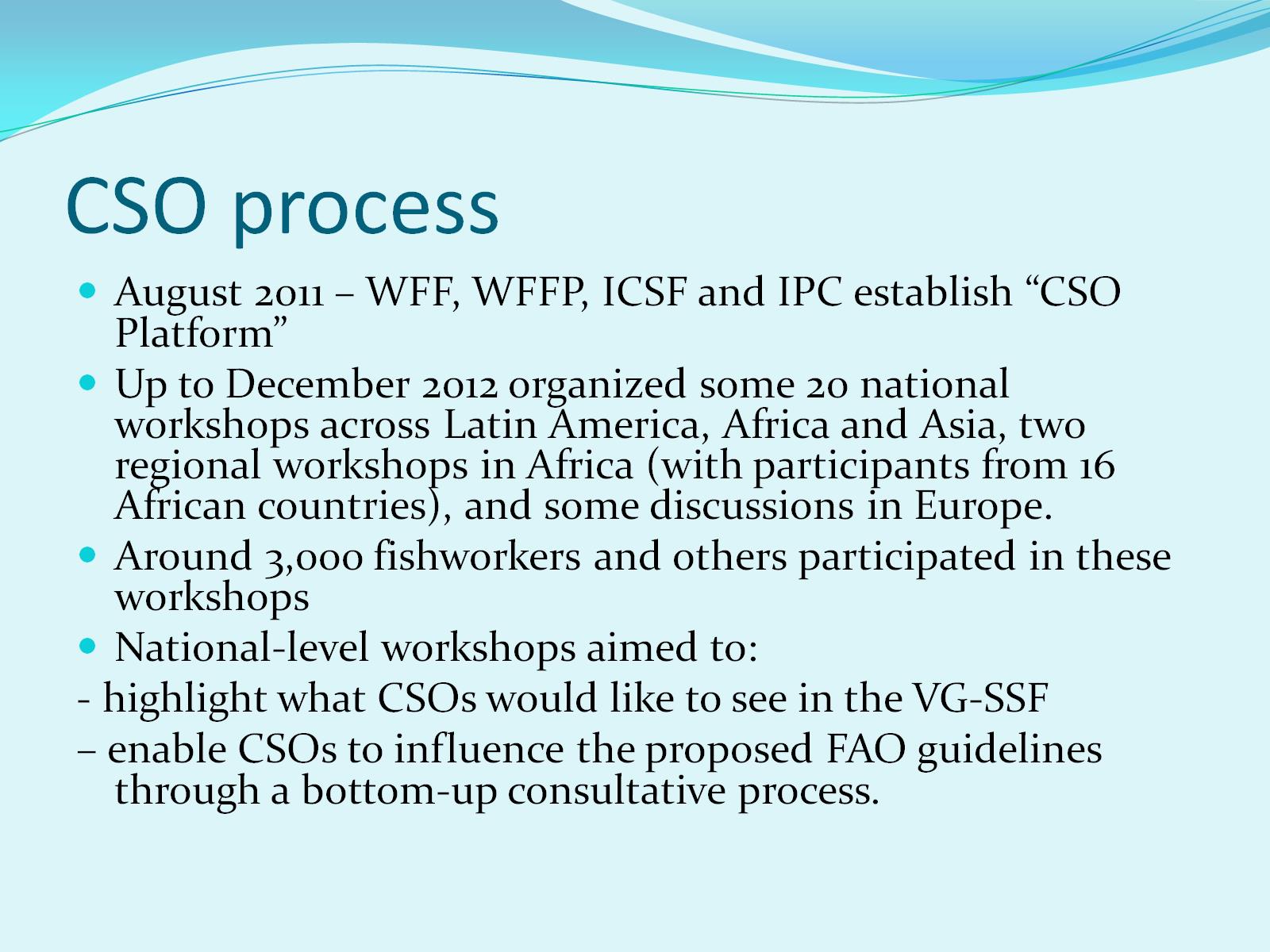 CSO process
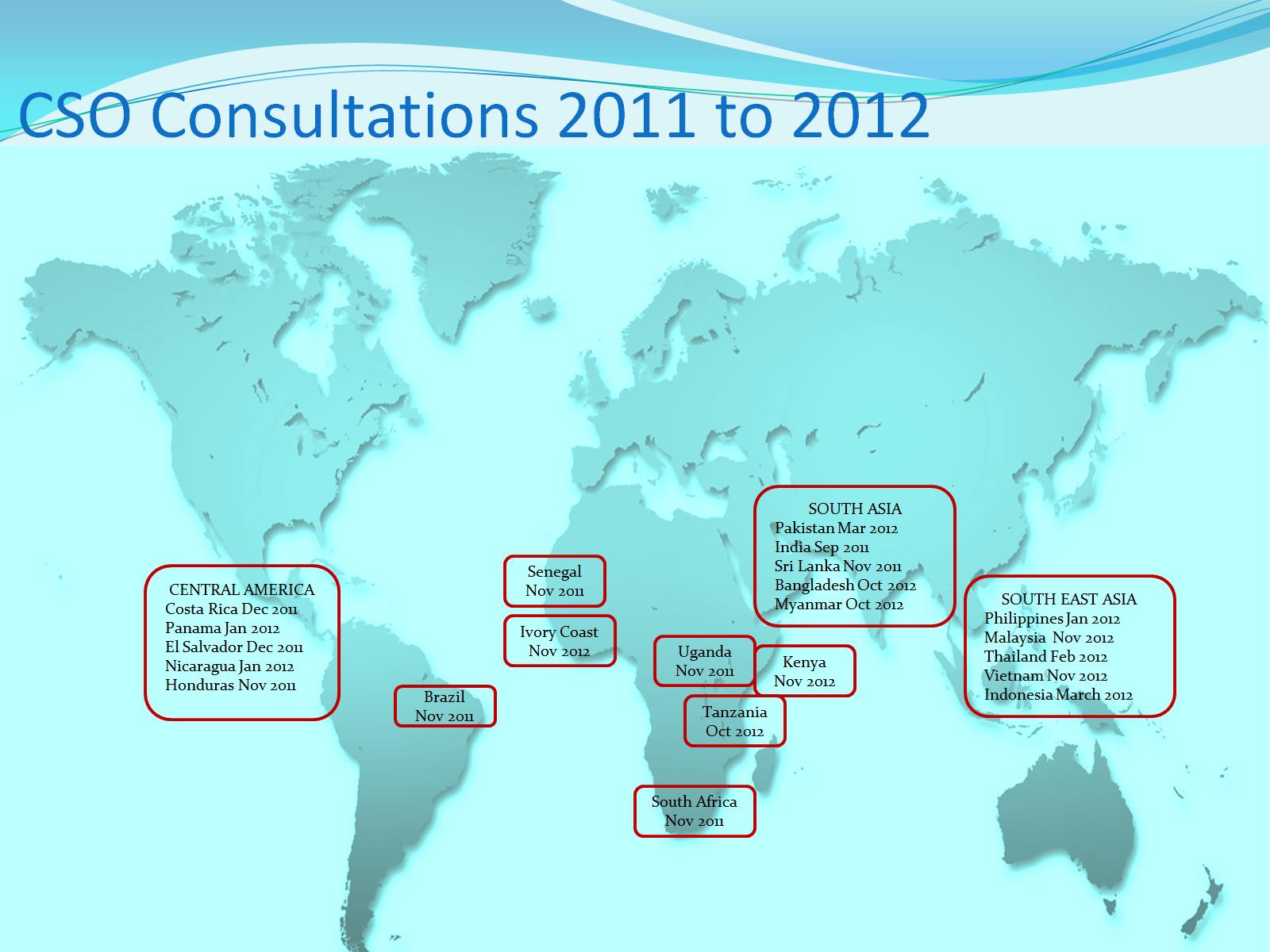 CSO Consultations 2011 to 2012
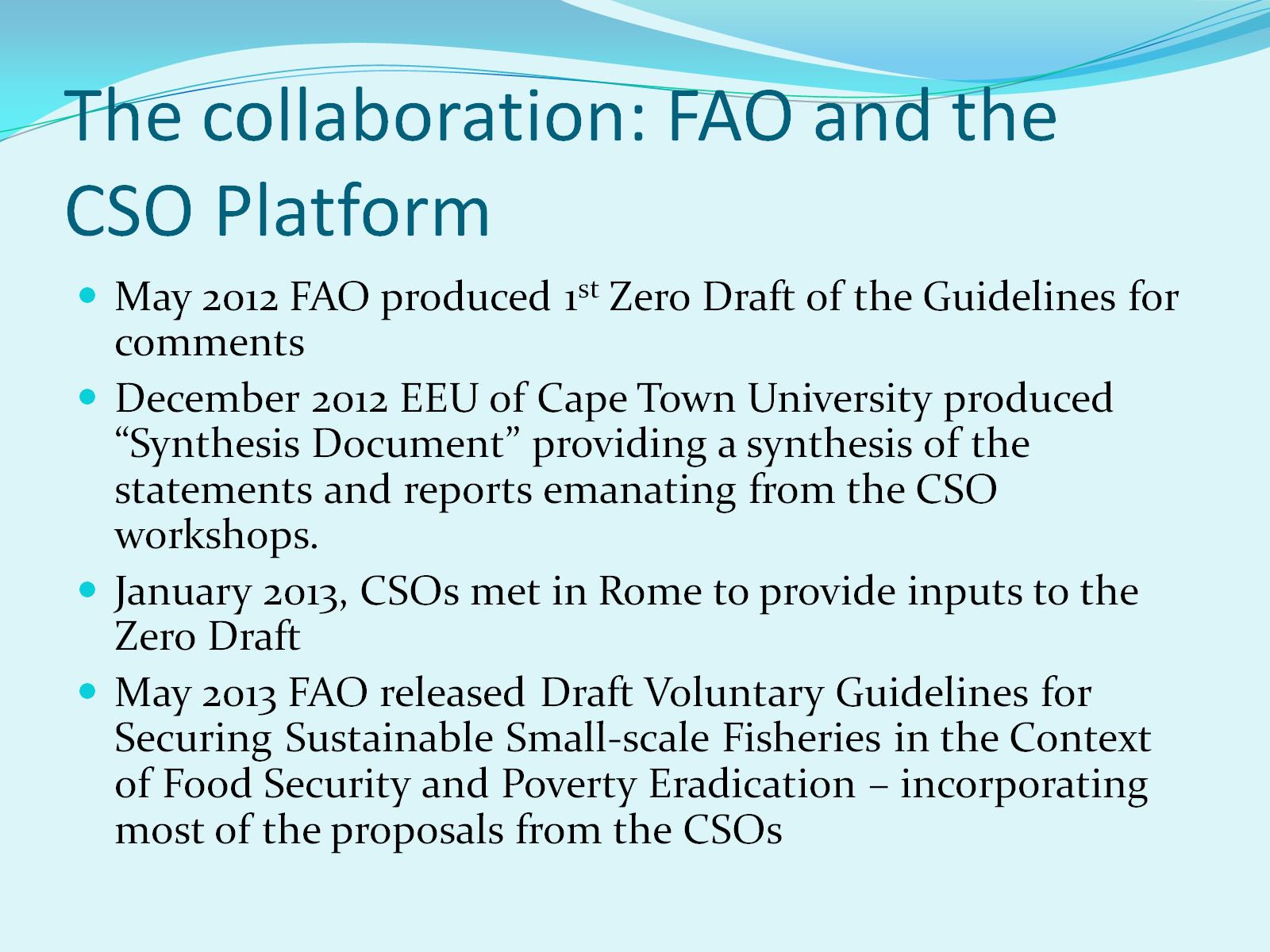 The collaboration: FAO and the CSO Platform
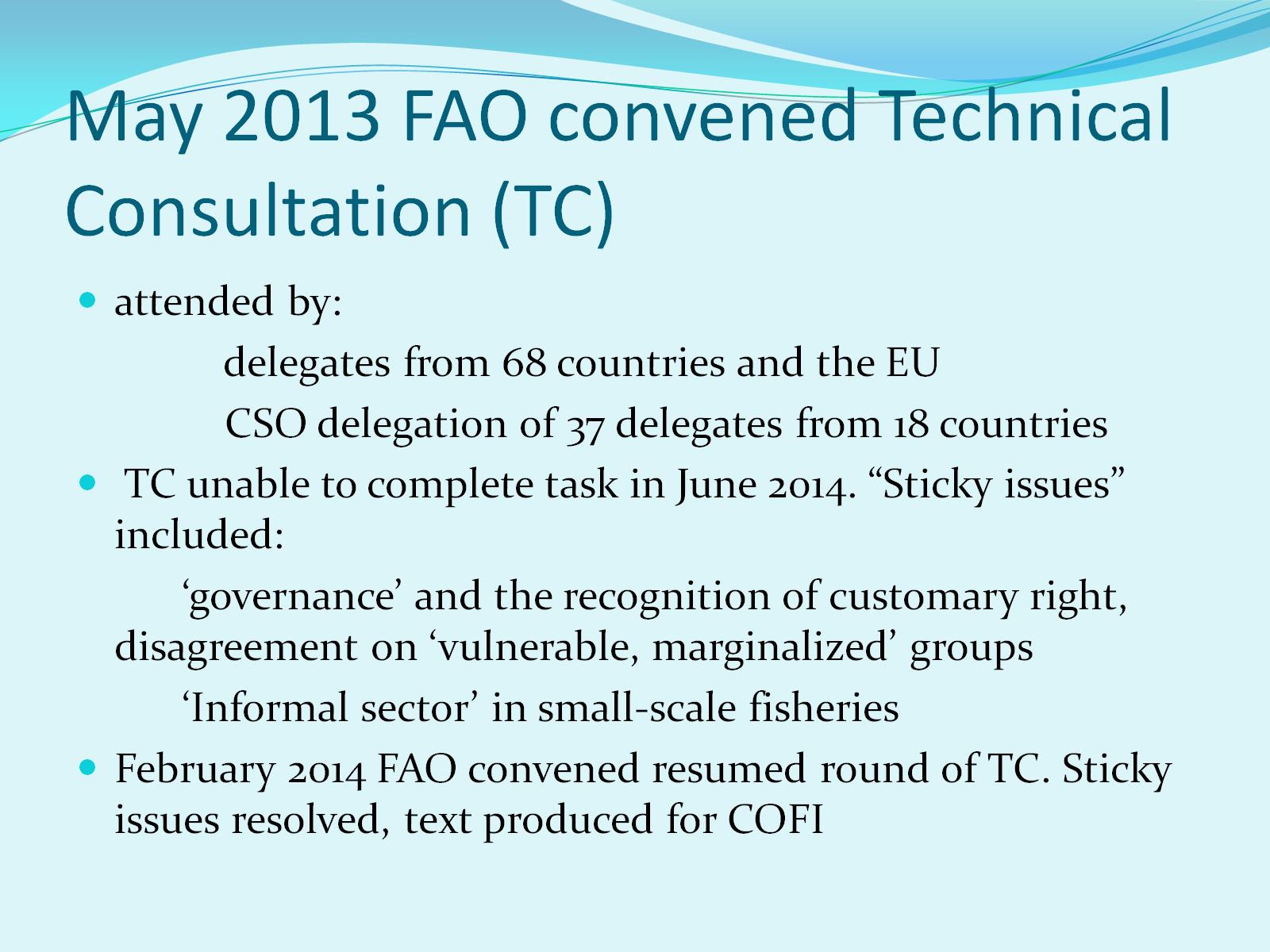 May 2013 FAO convened Technical Consultation (TC)
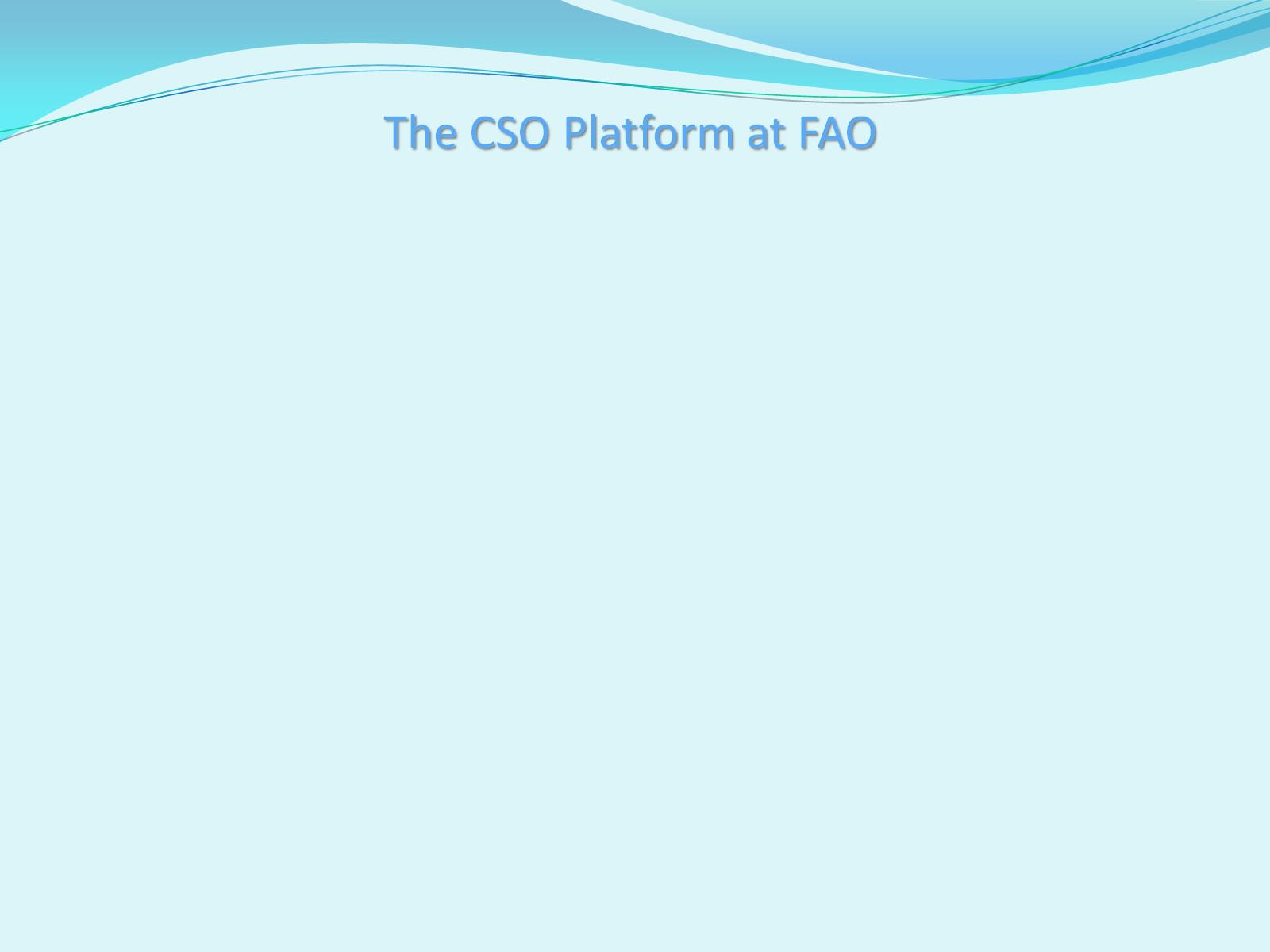 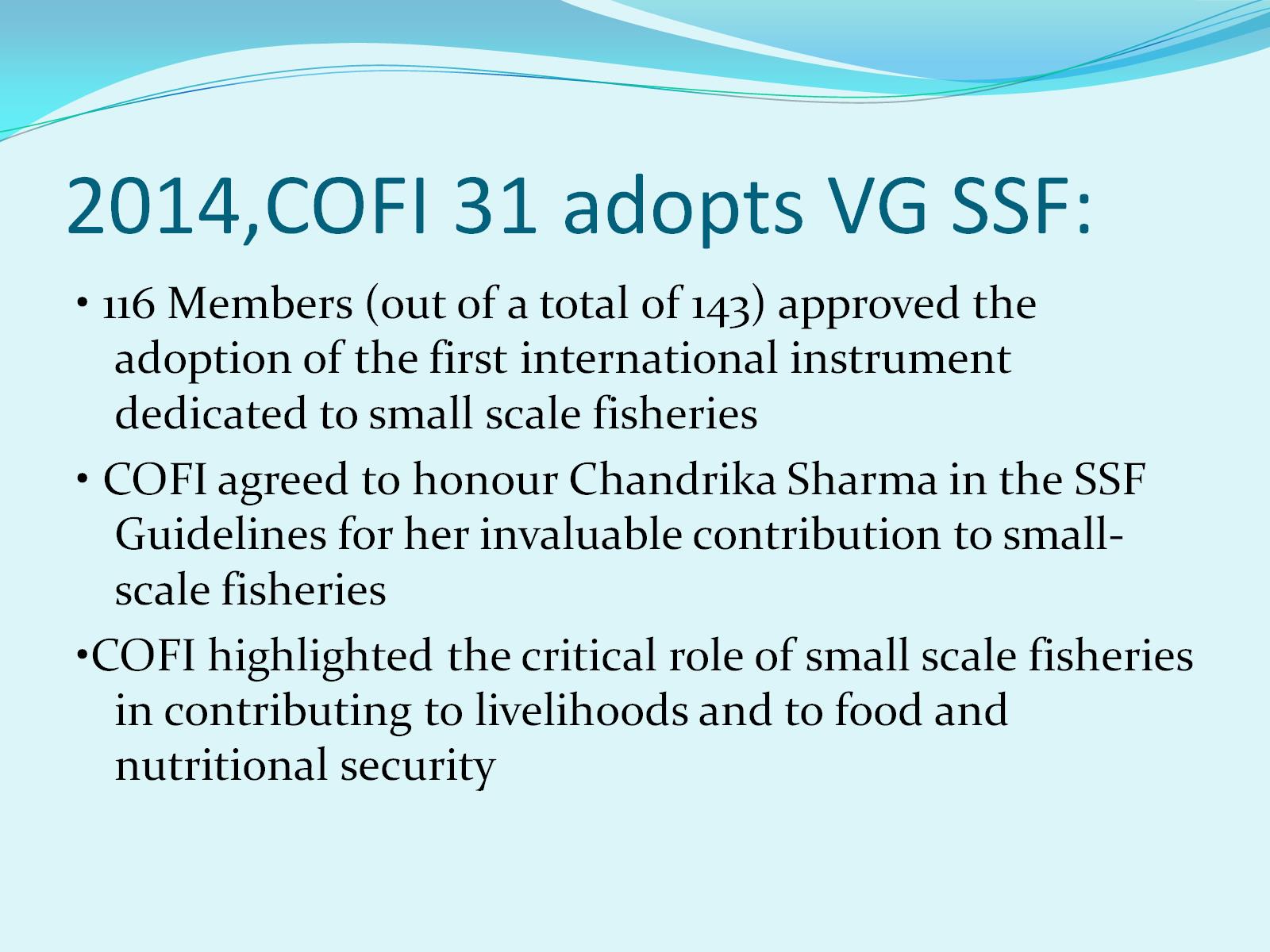 2014,COFI 31 adopts VG SSF:
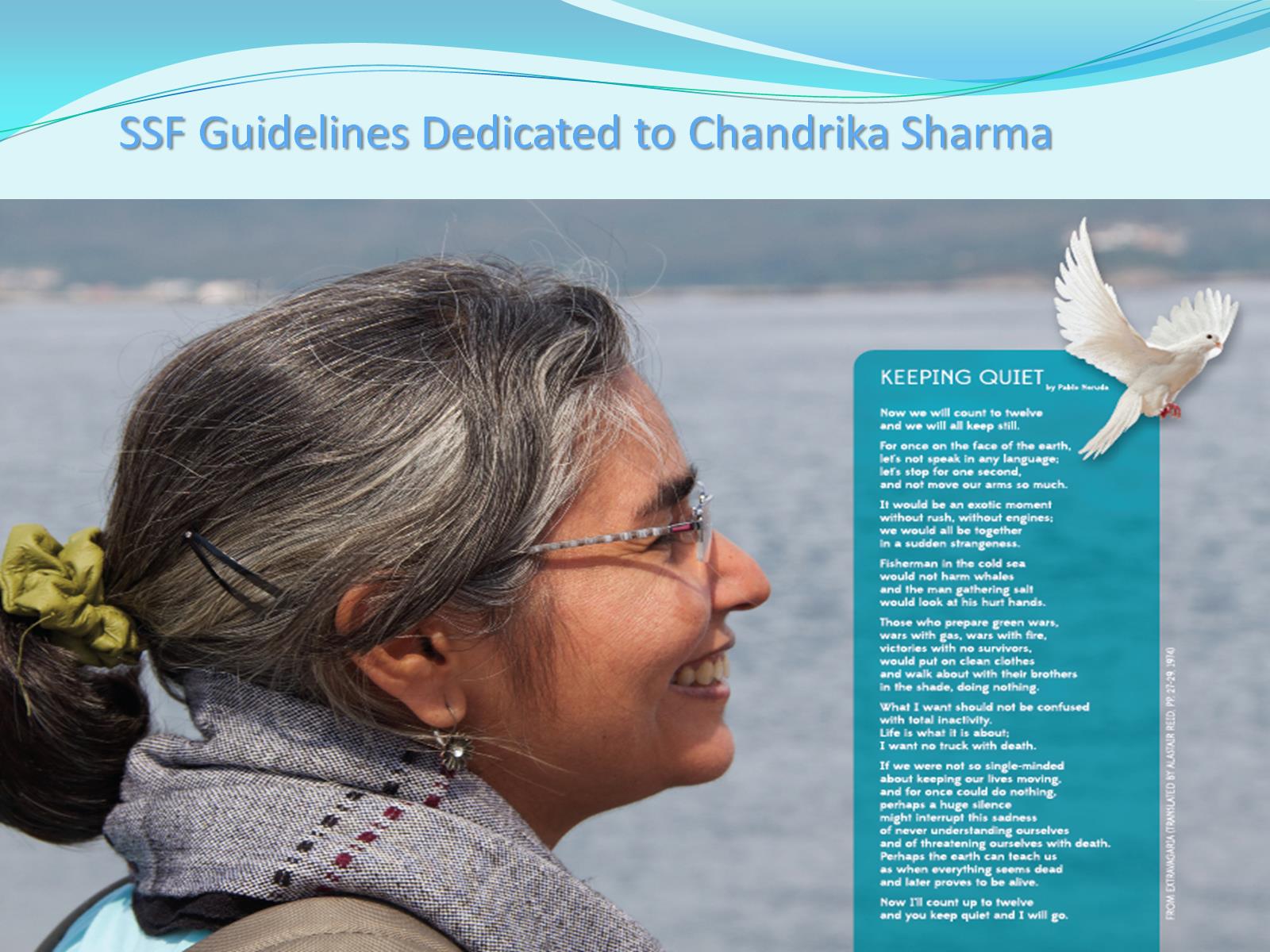 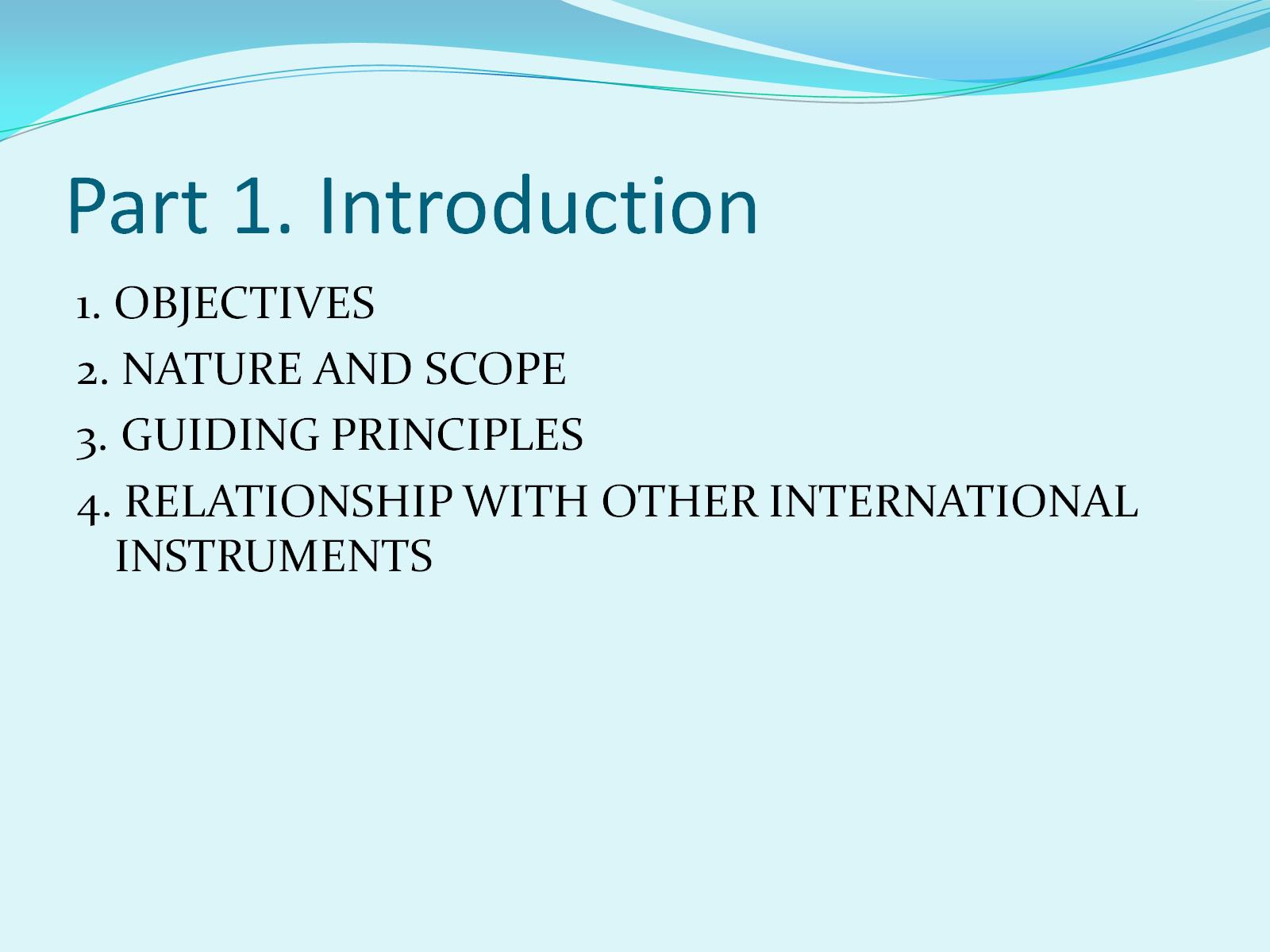 Part 1. Introduction
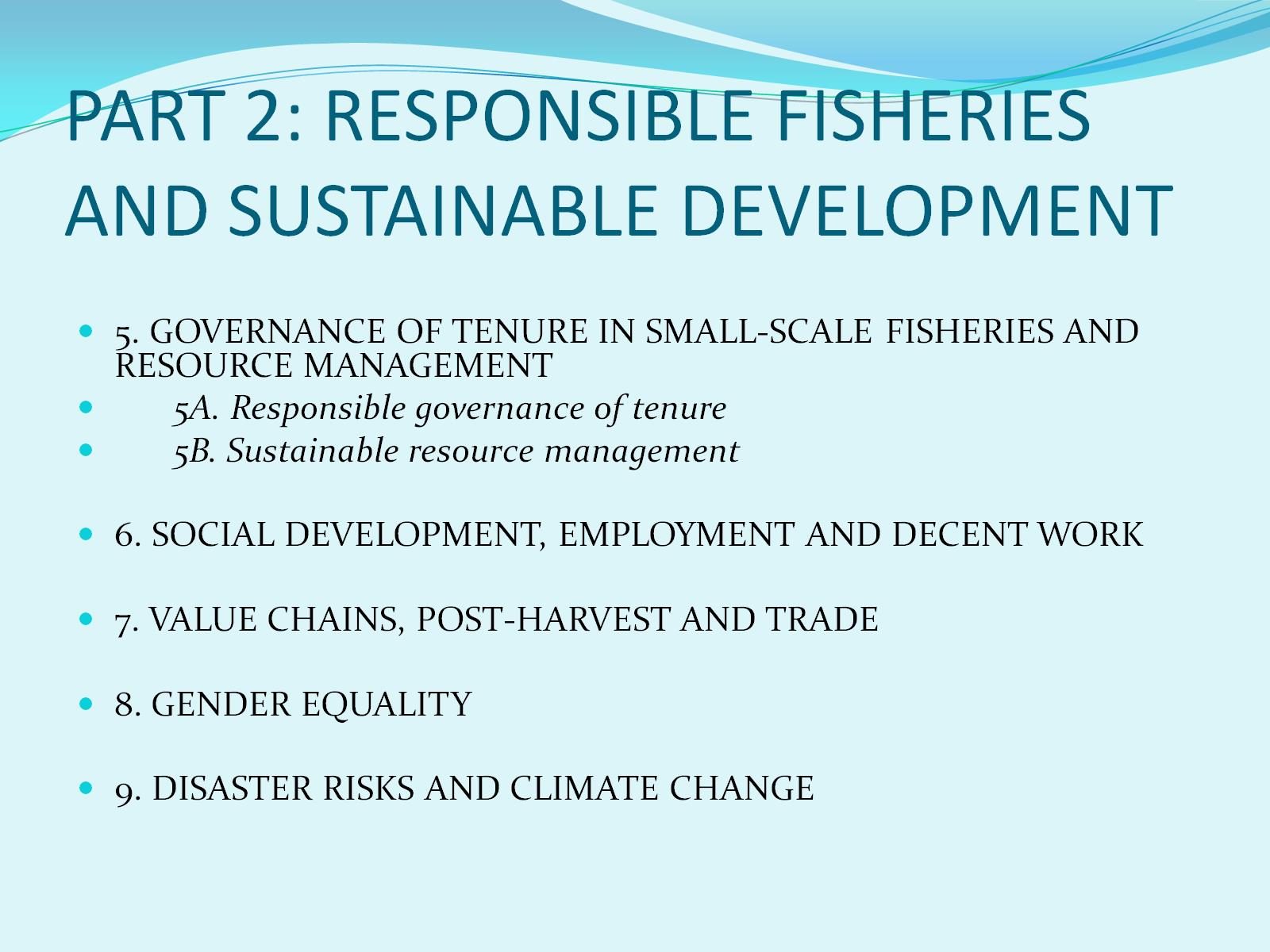 PART 2: RESPONSIBLE FISHERIES AND SUSTAINABLE DEVELOPMENT
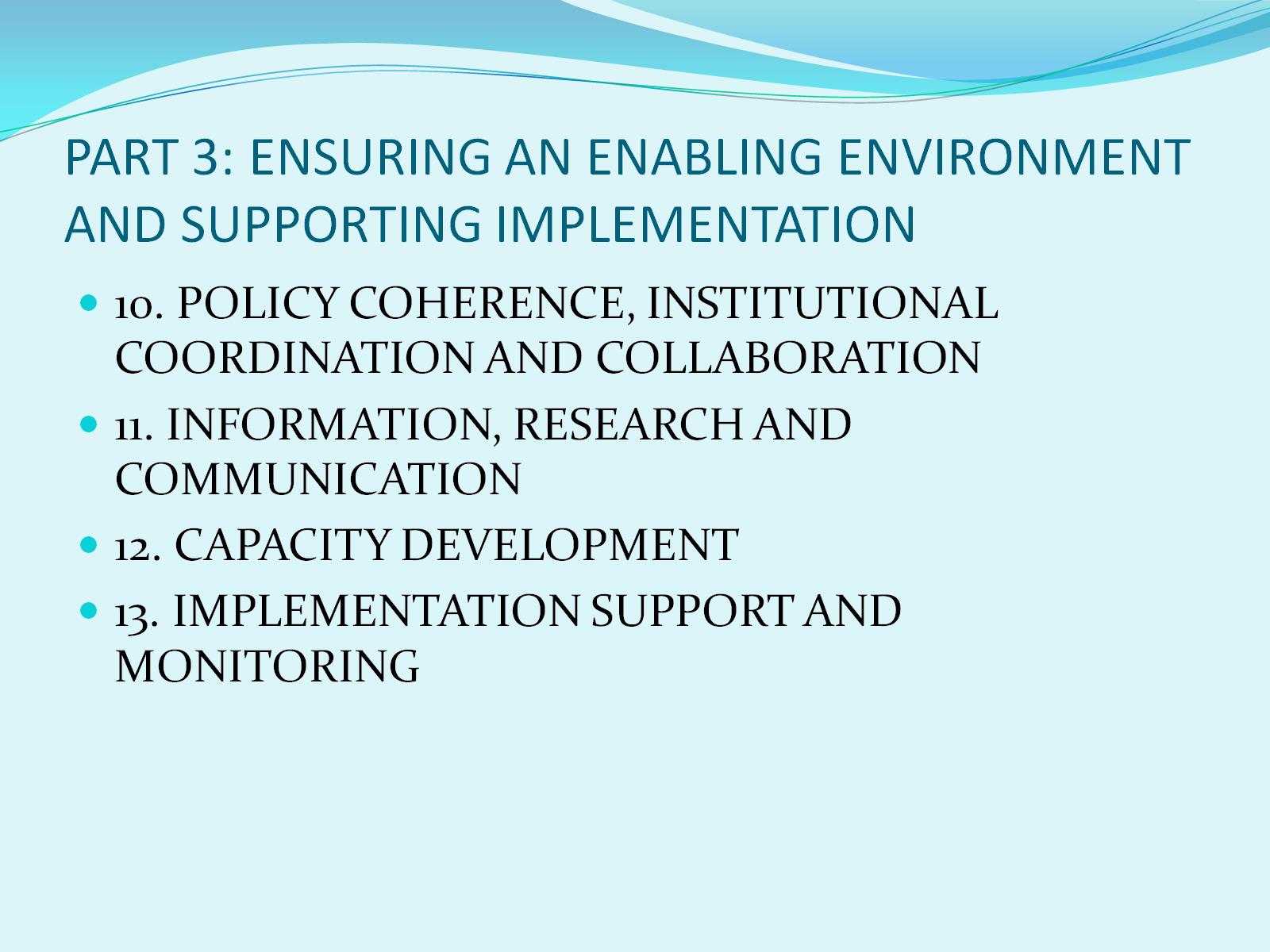 PART 3: ENSURING AN ENABLING ENVIRONMENT AND SUPPORTING IMPLEMENTATION
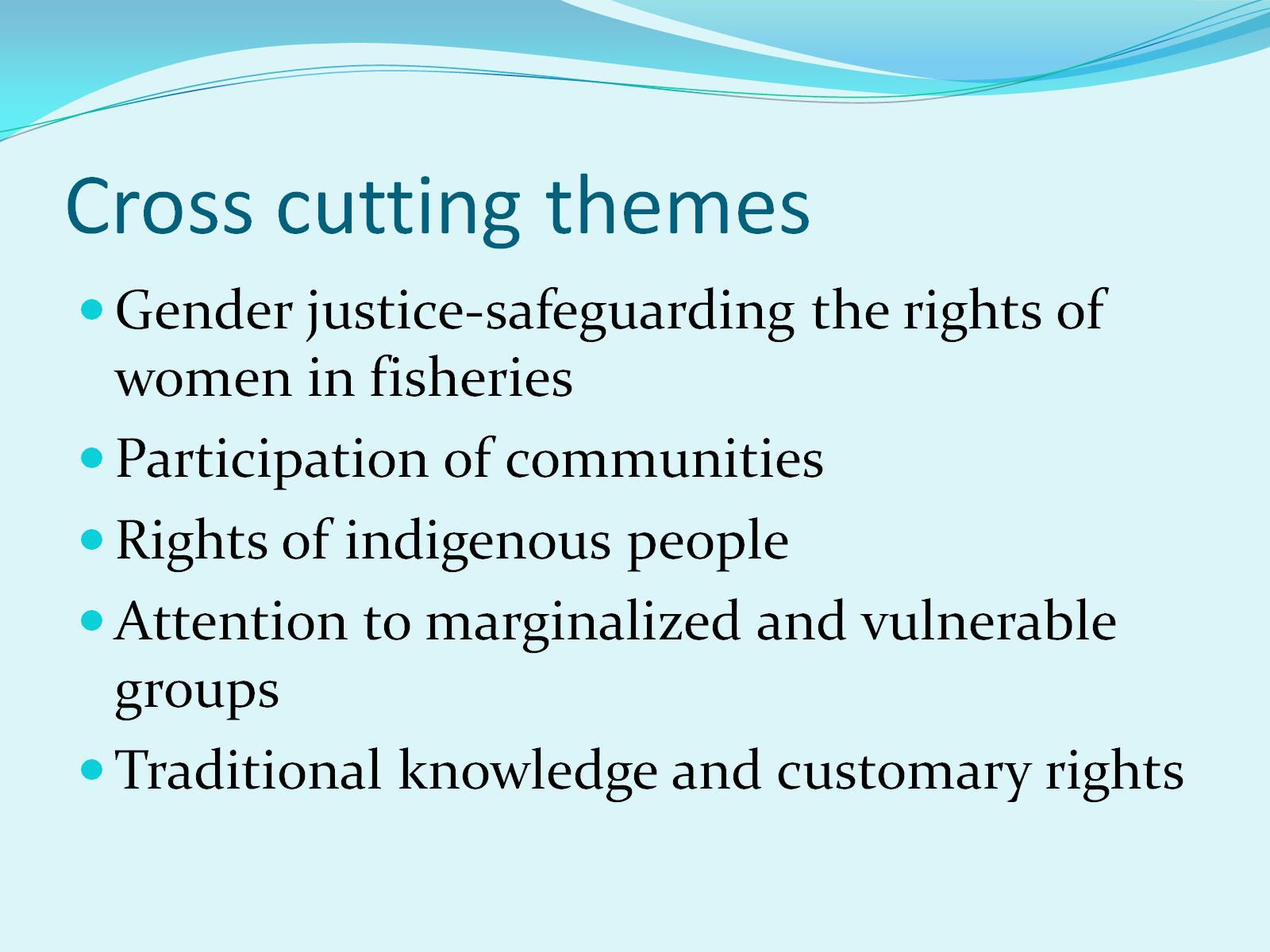 Cross cutting themes
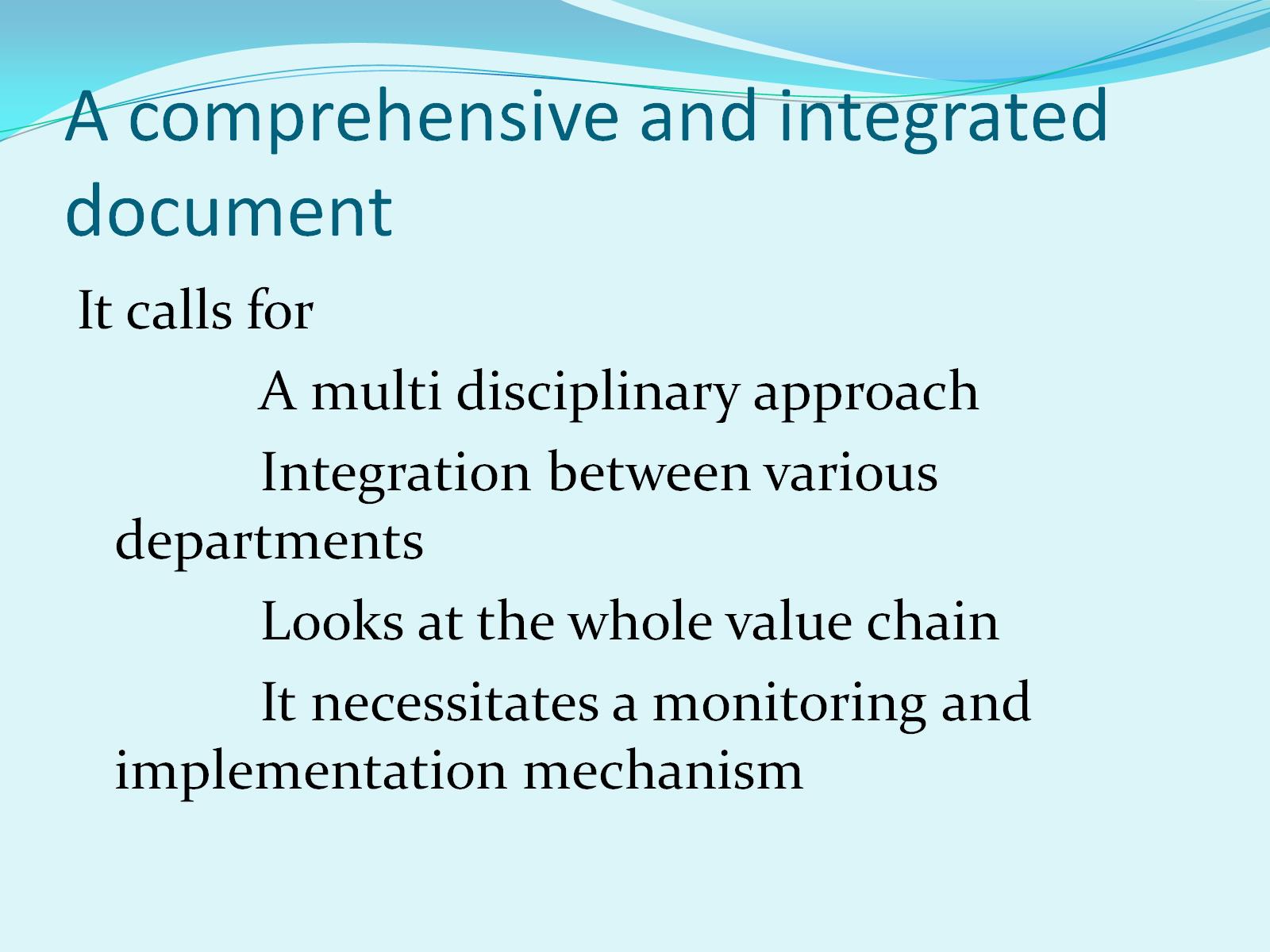 A comprehensive and integrated document
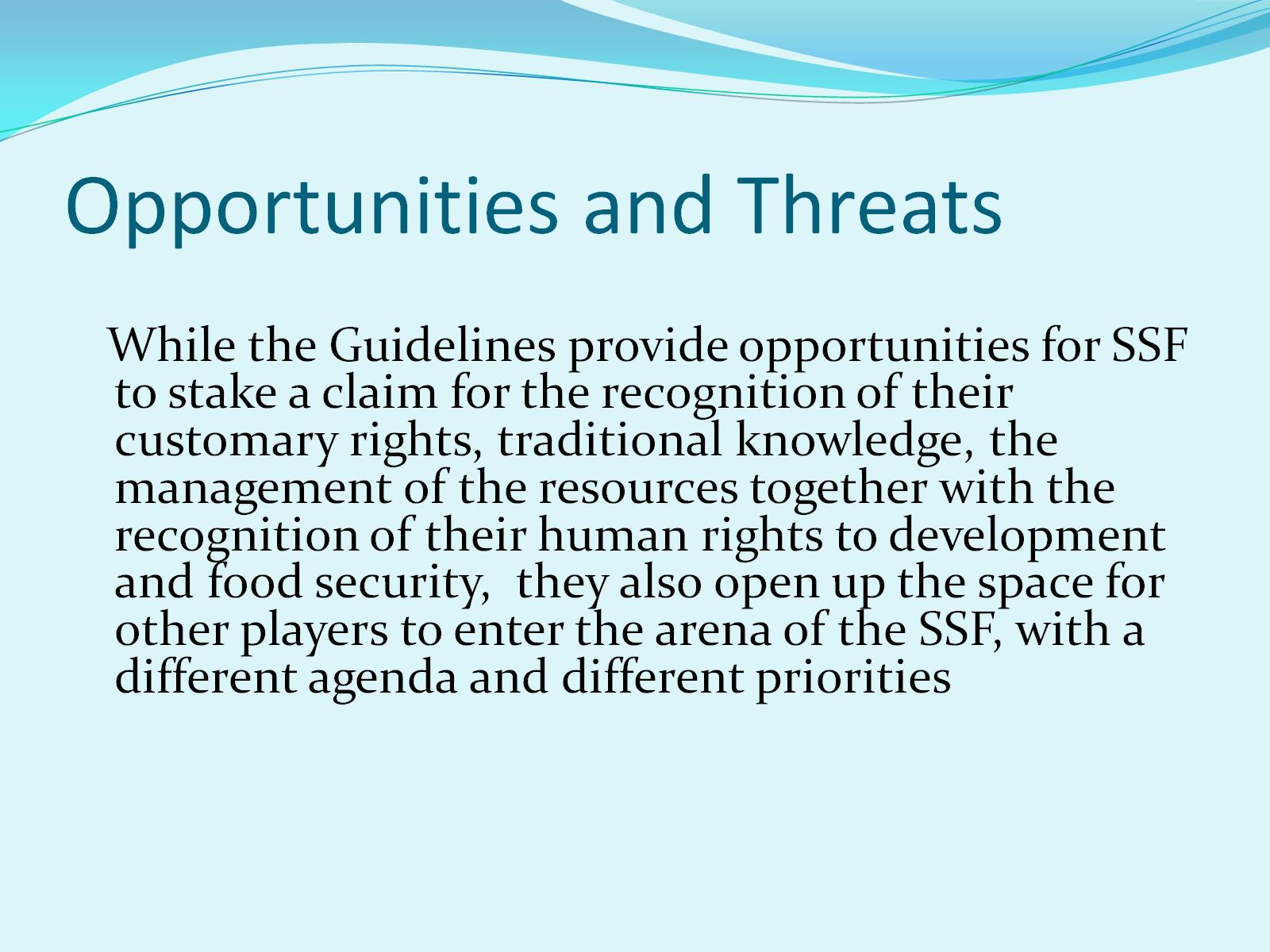 Opportunities and Threats
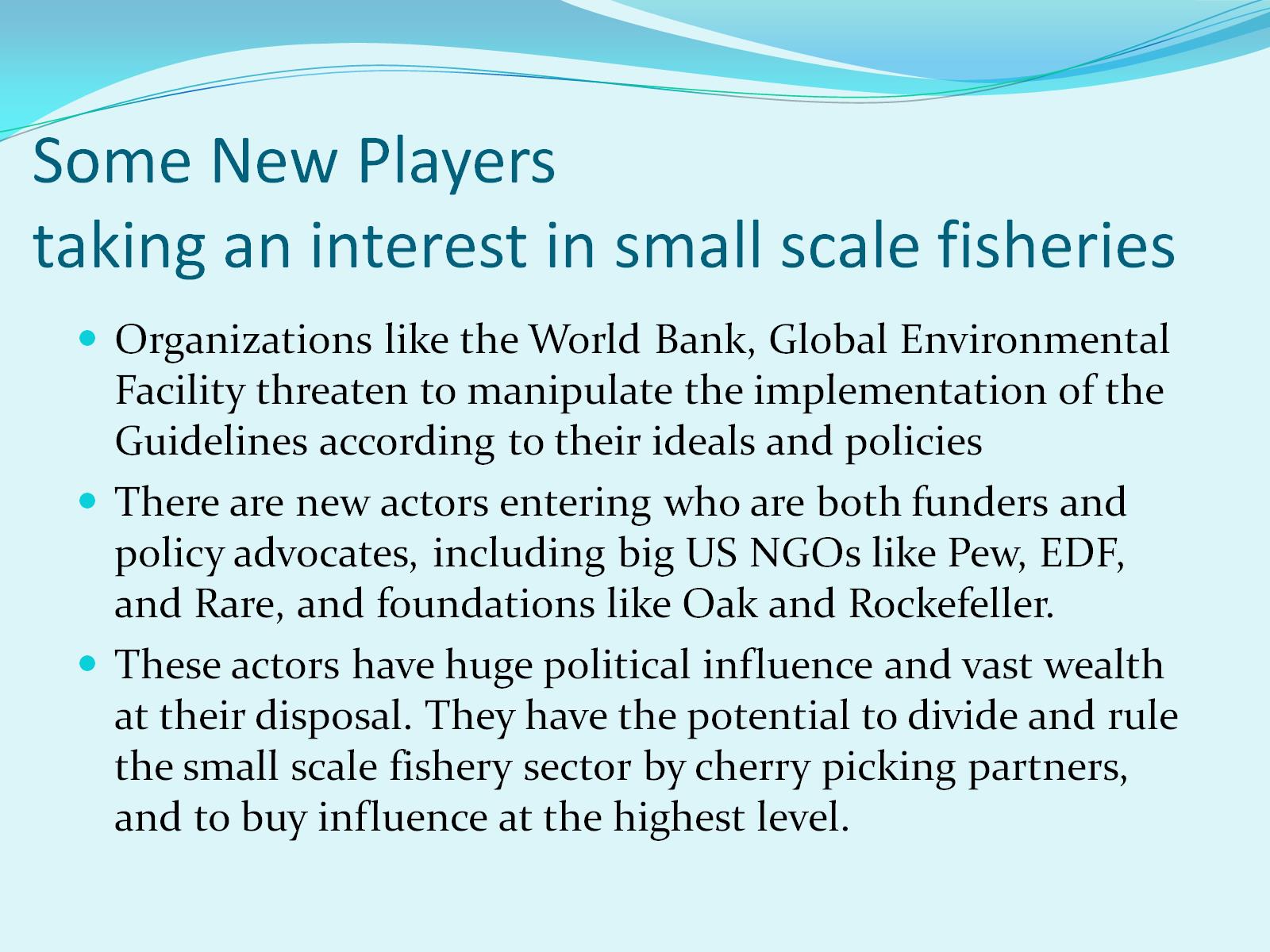 Some New Playerstaking an interest in small scale fisheries
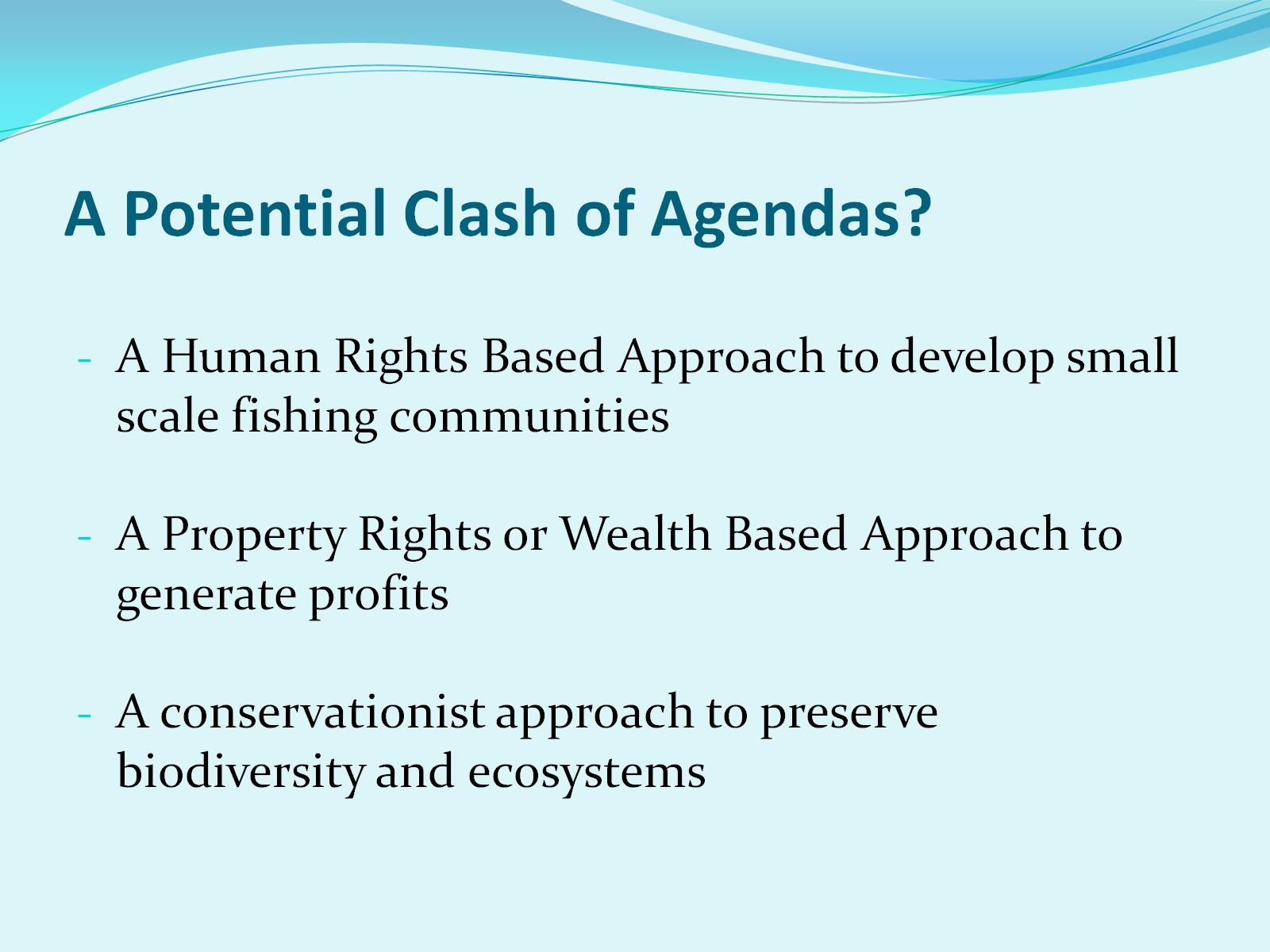 A Potential Clash of Agendas?
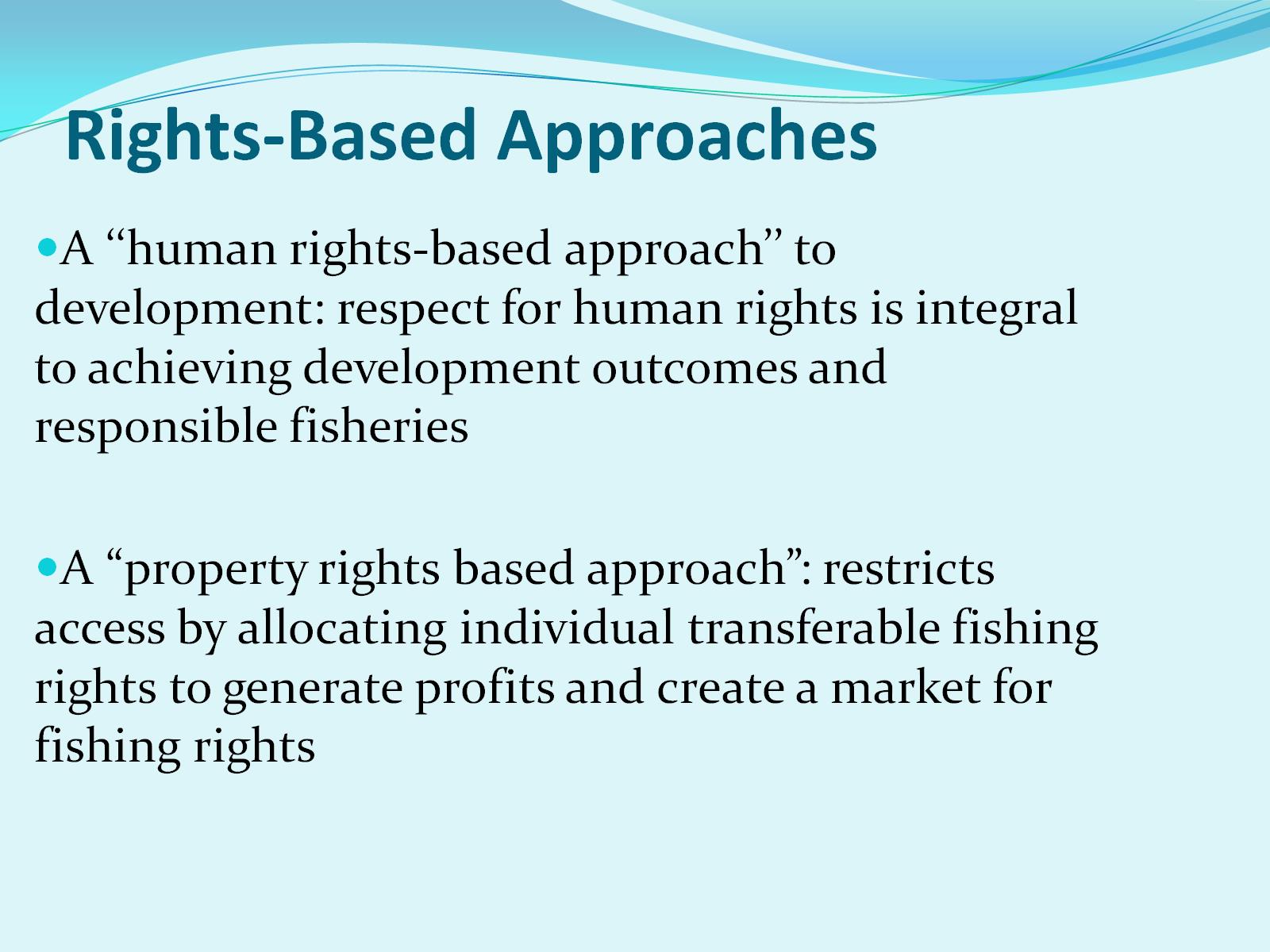 Rights-Based Approaches
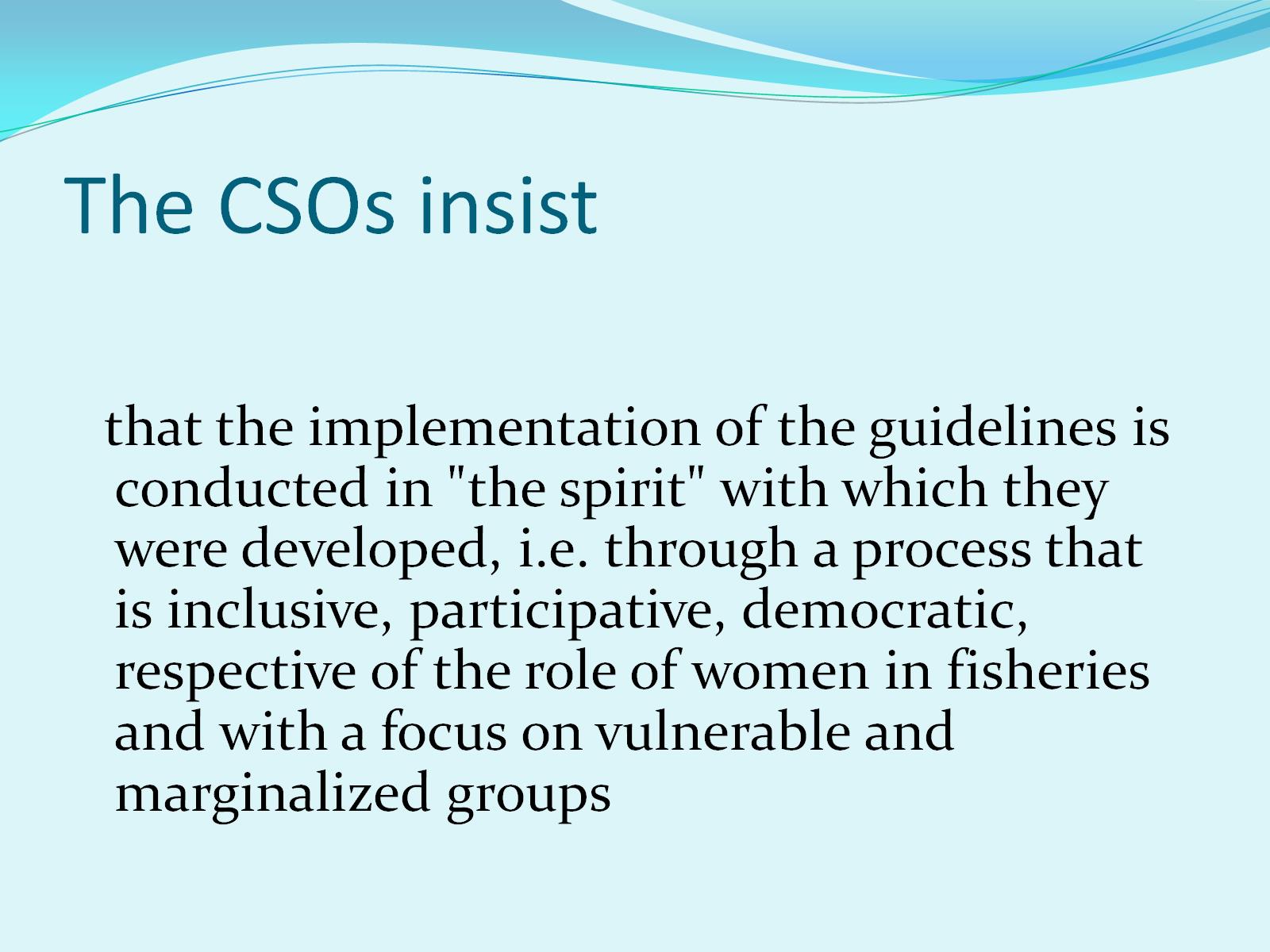 The CSOs insist
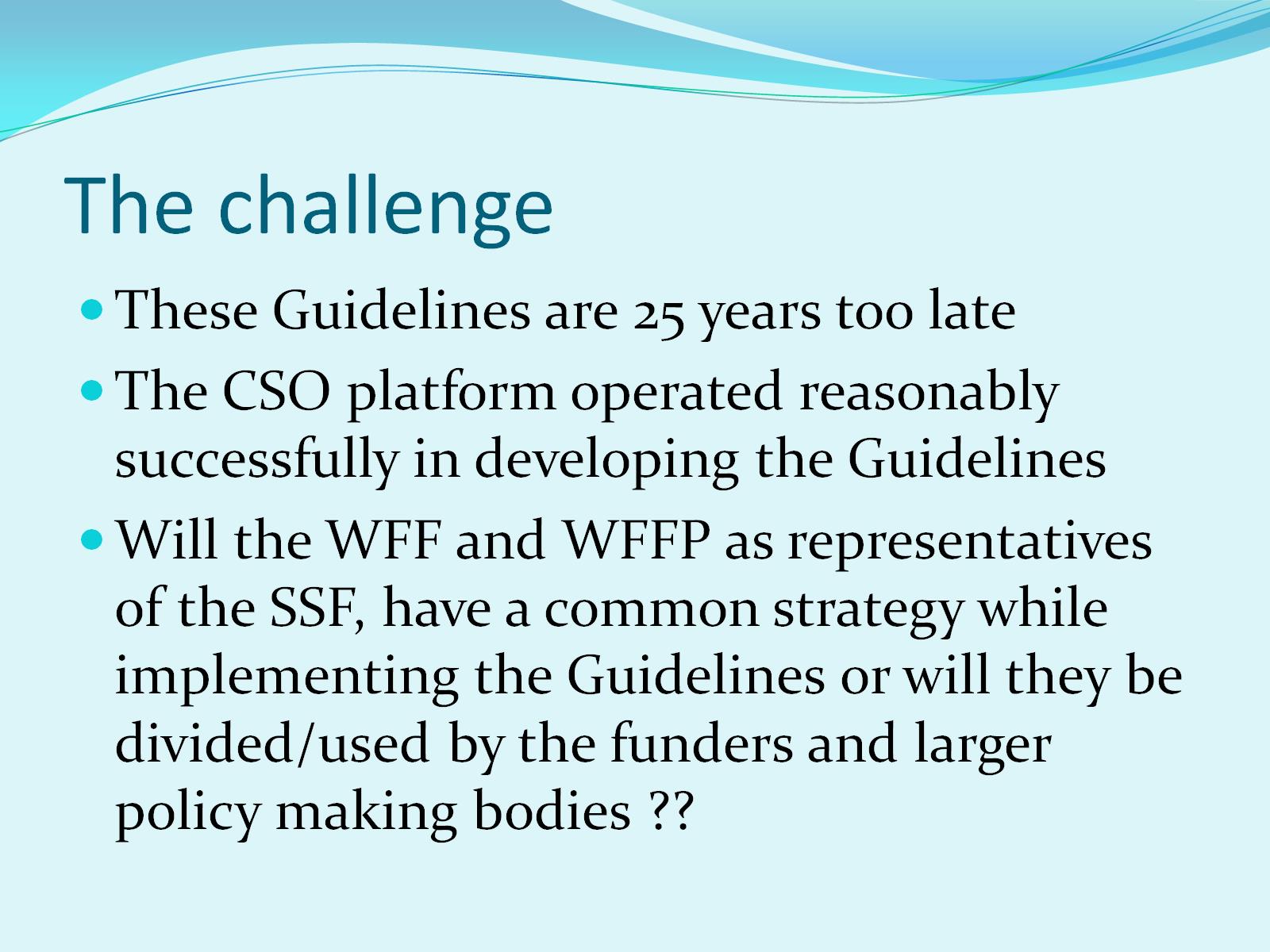 The challenge
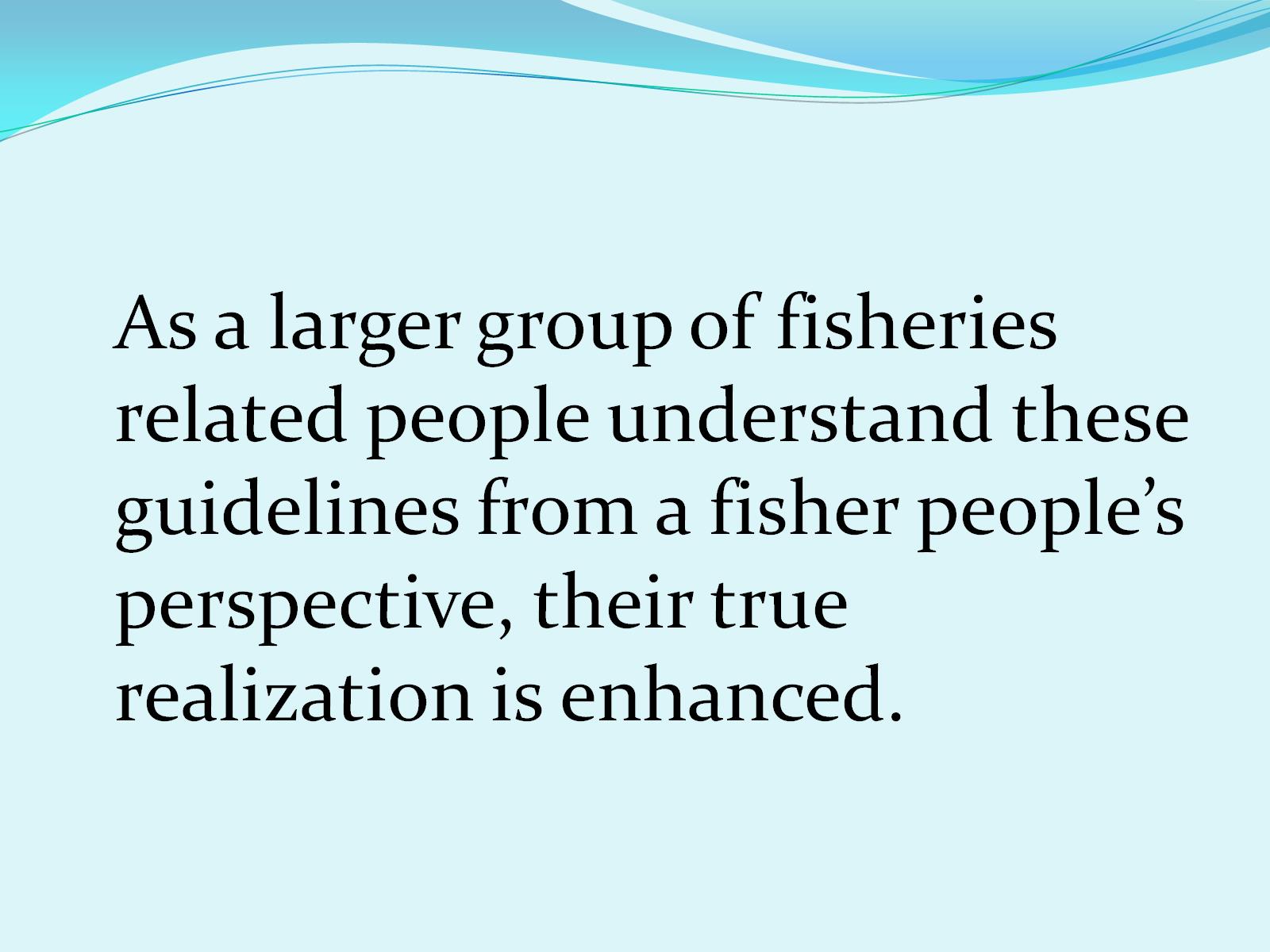 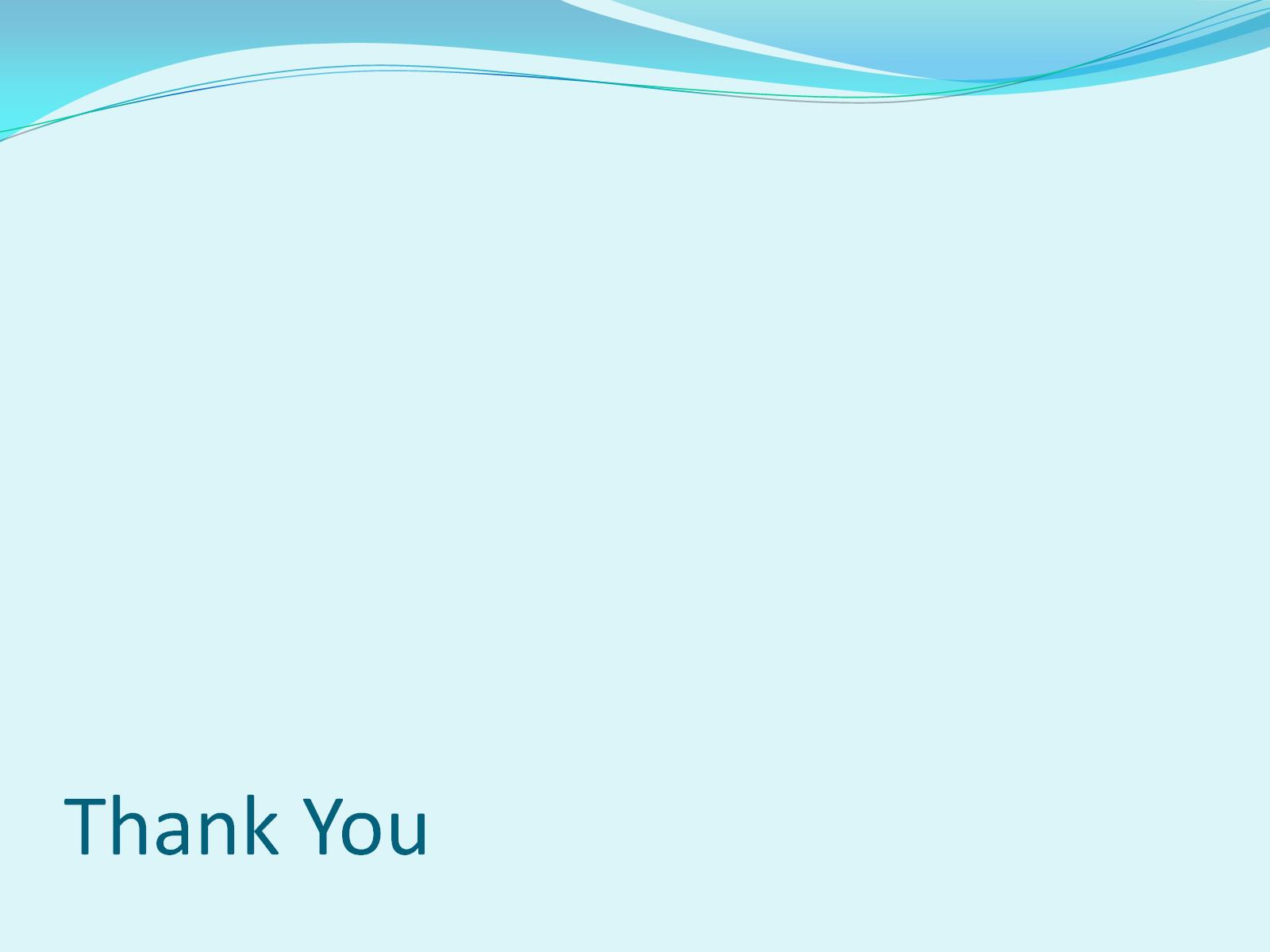 Thank You